Цветы
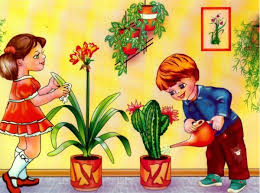 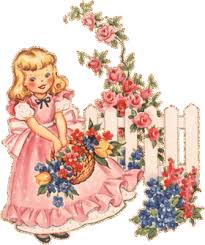 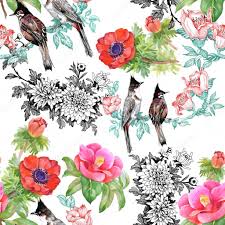 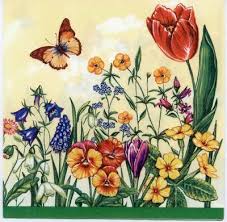 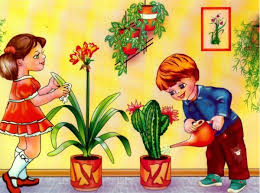 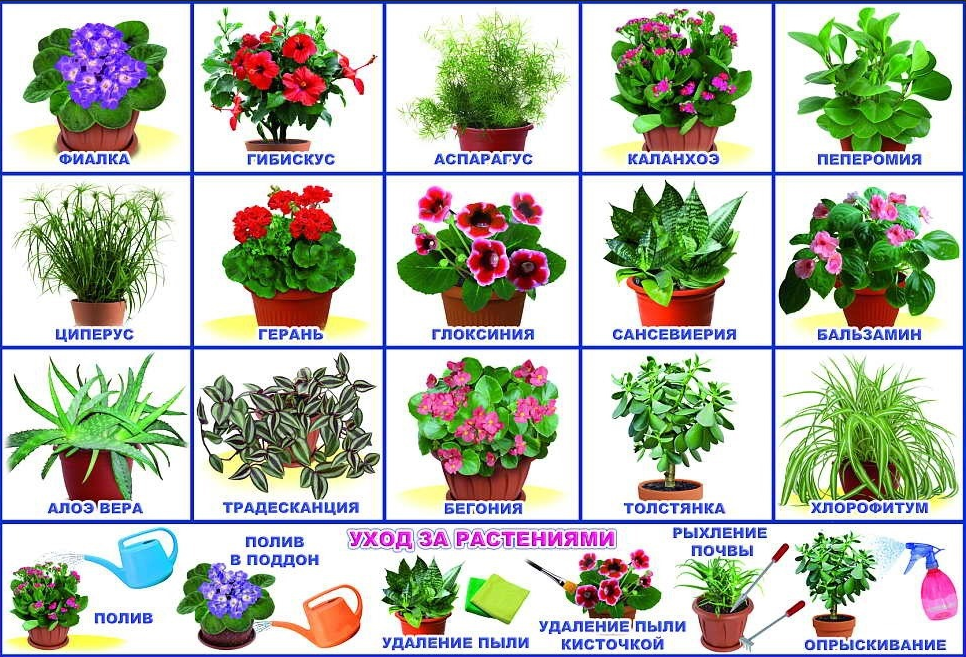 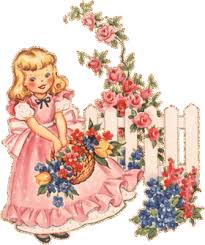 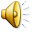 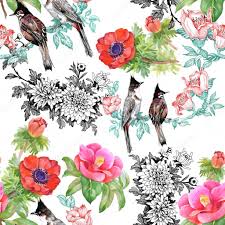 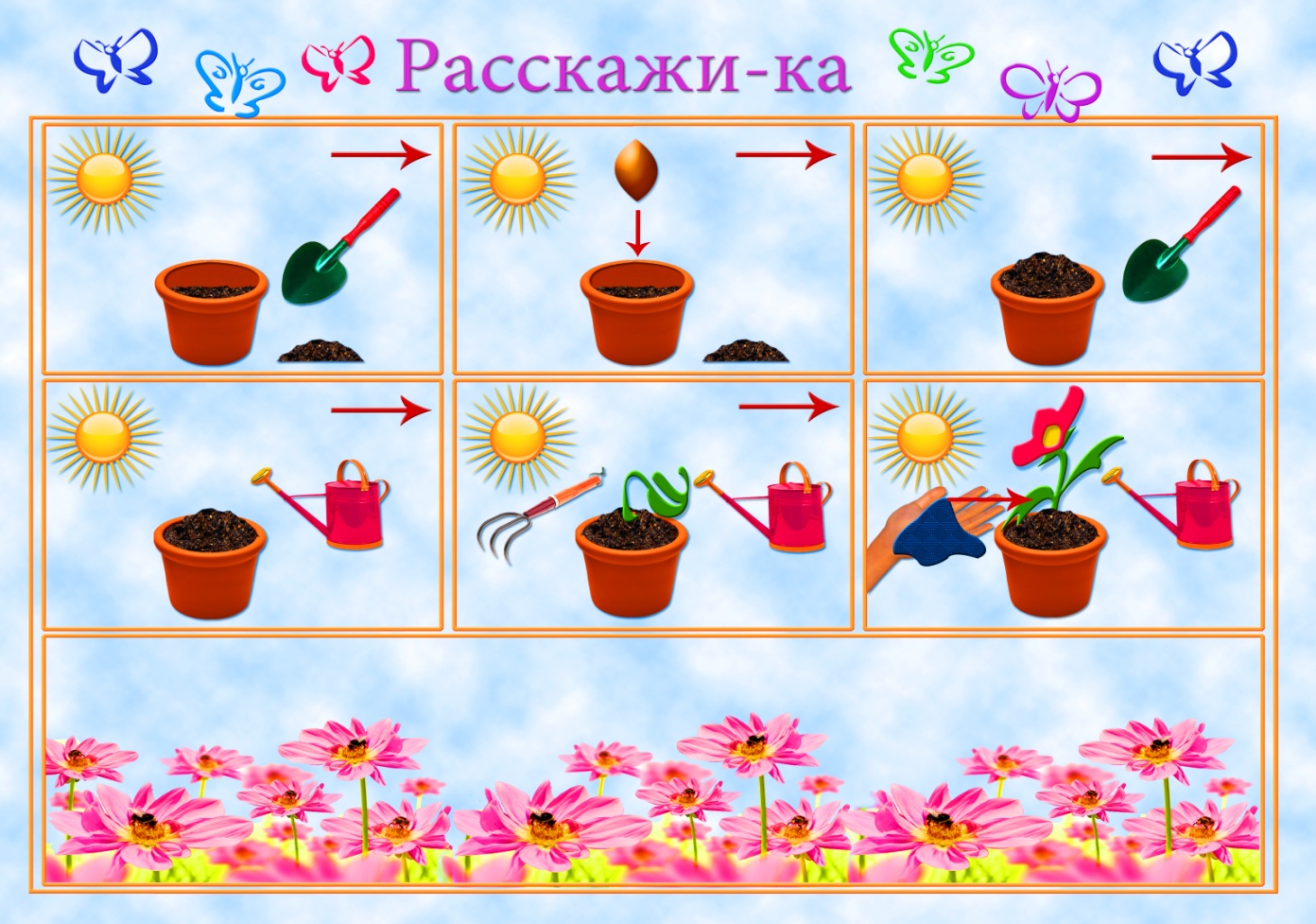 Дидактическая игра
 «Найди пару»
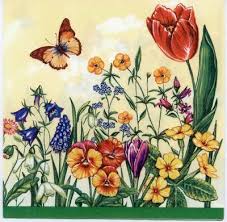 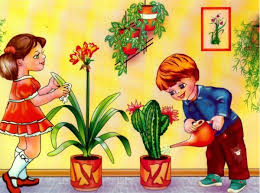 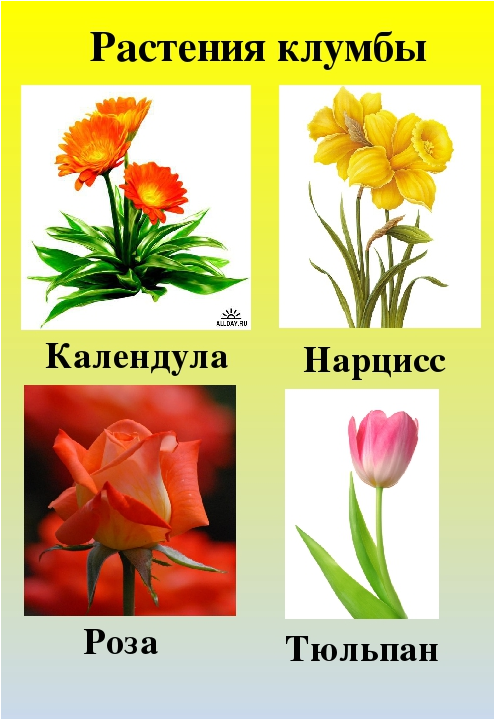 Загадки
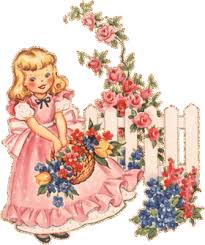 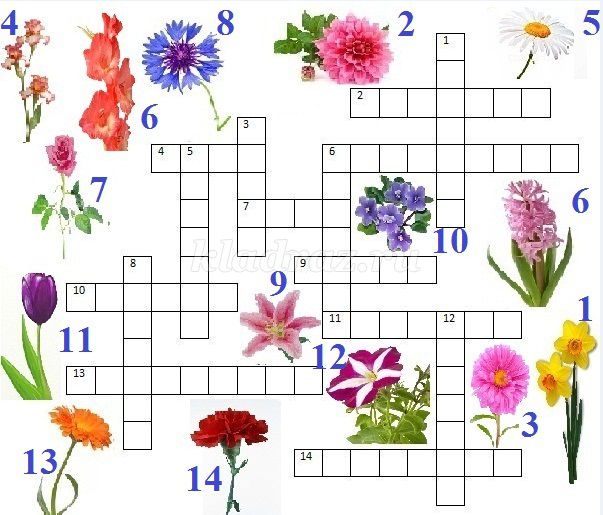 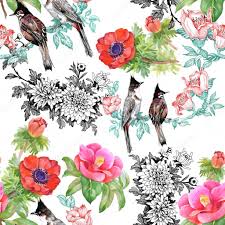 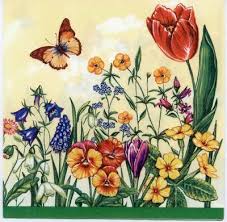 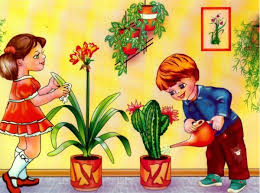 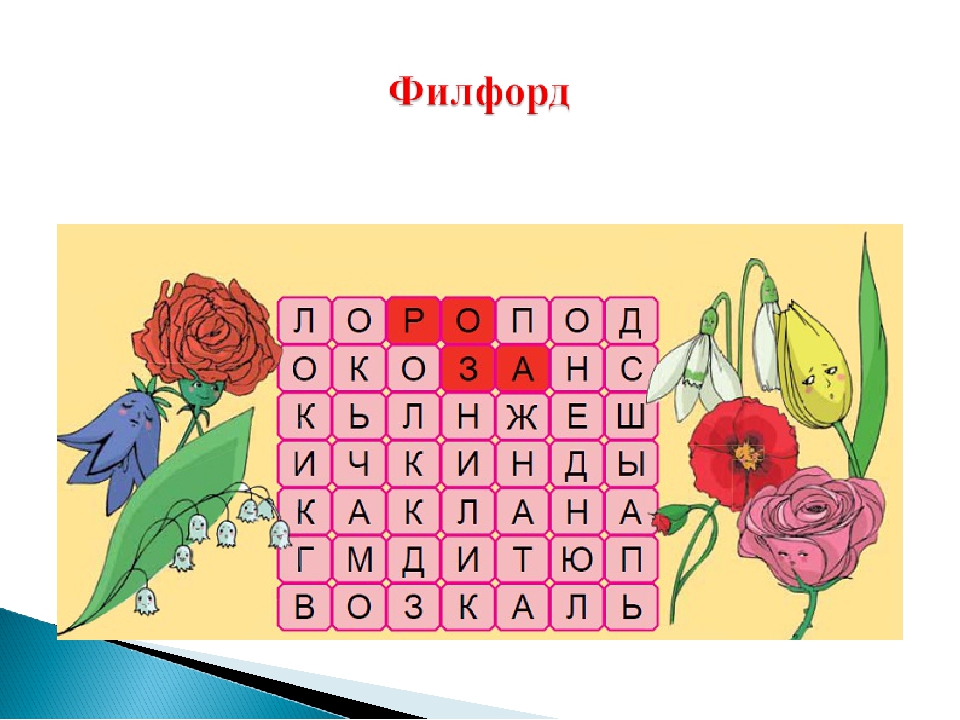 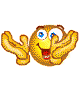 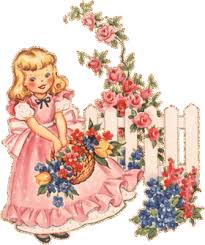 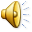 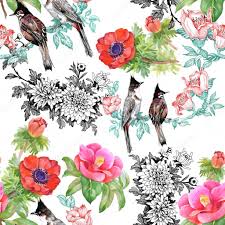 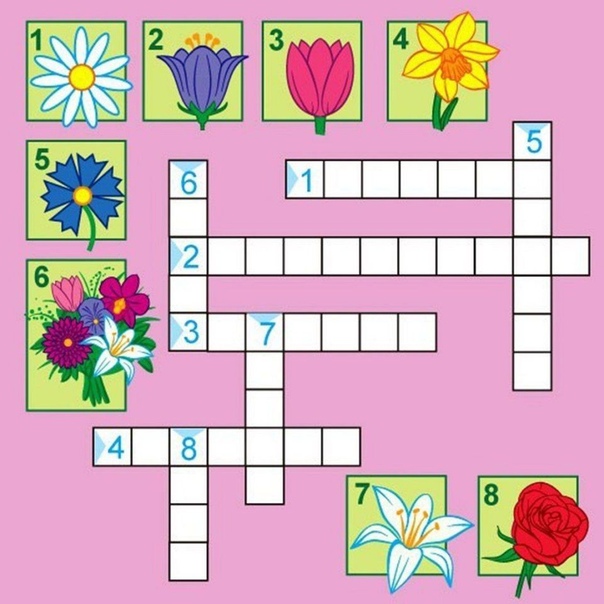 Дидактическая игра 
«Лекарственные растения»
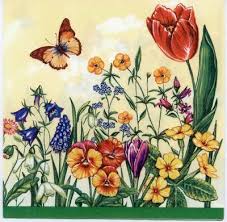 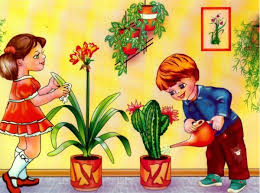 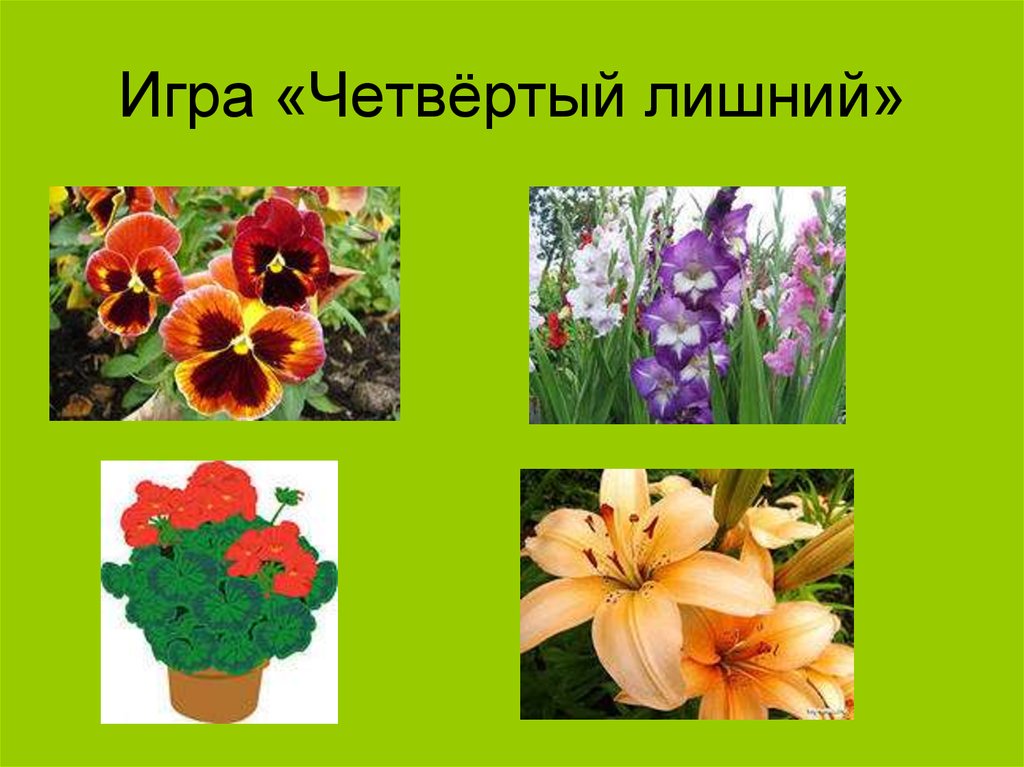 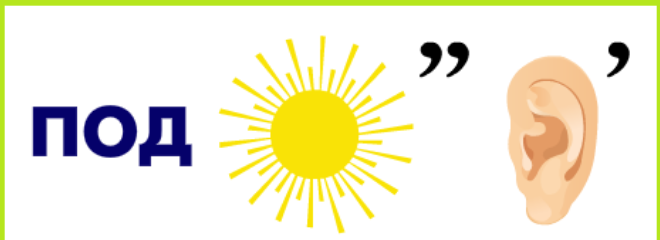 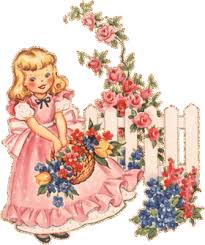 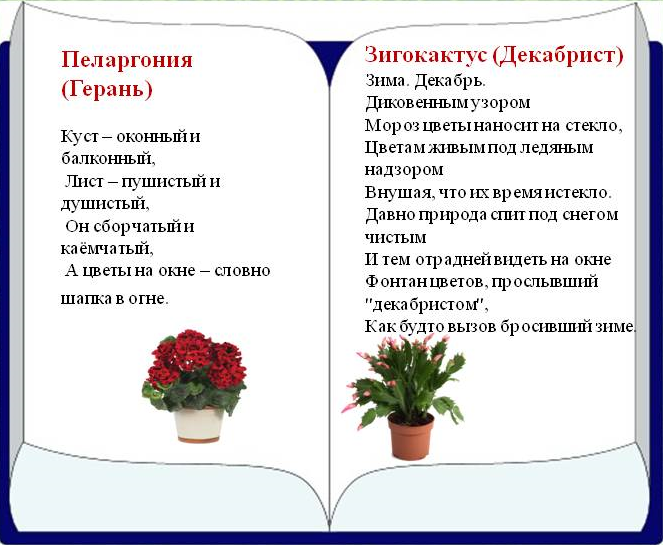 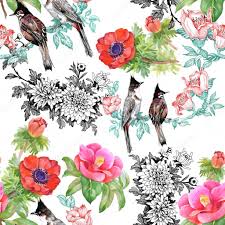 Учим слова
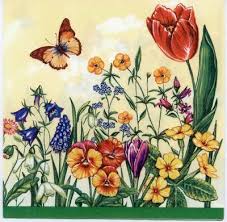